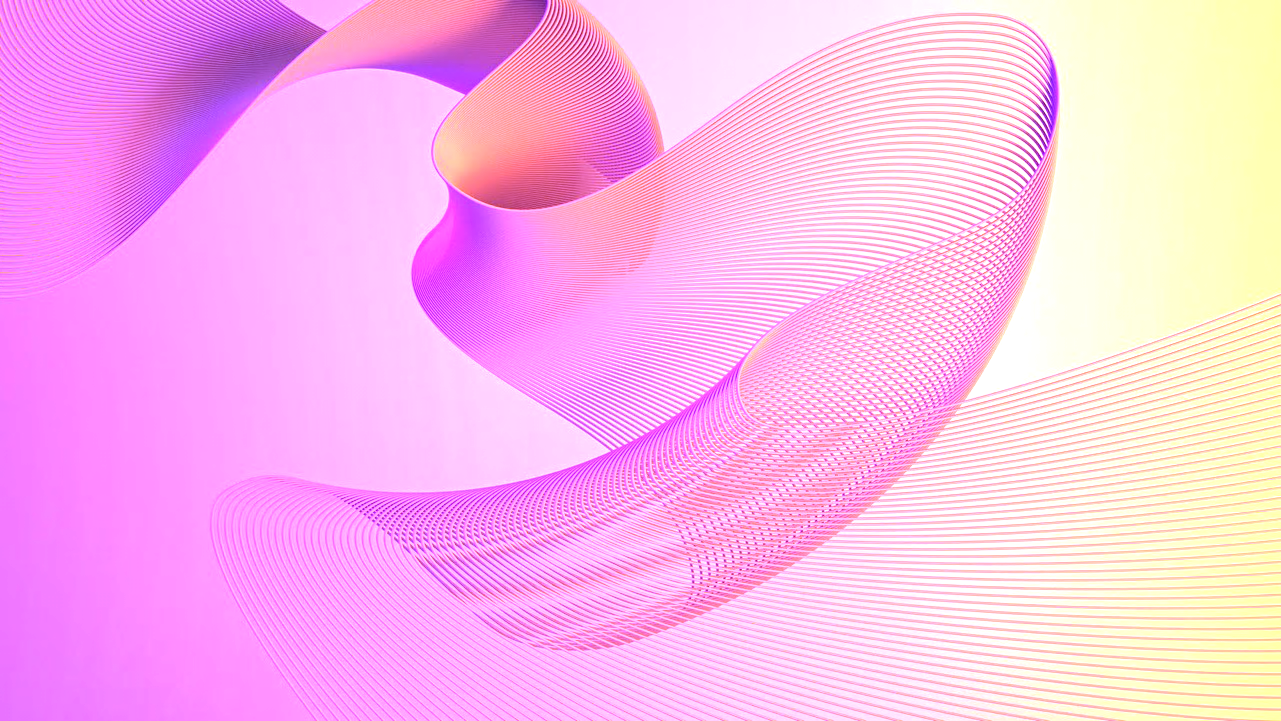 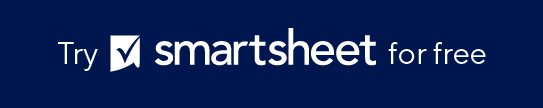 Team Charter Canvas Template
When to Use This Template: Use this template to collaboratively define and visualize team roles, objectives, and operational strategies in a single, comprehensive view. This template is ideal for team workshops and strategic planning sessions. 
Notable Template Features: Featuring an intuitive canvas layout, this template enables teams to map out purpose, roles, key stakeholders, measures for success, and risk management, fostering engagement and ensuring all team members have a clear, shared understanding of the project’s goals and processes.
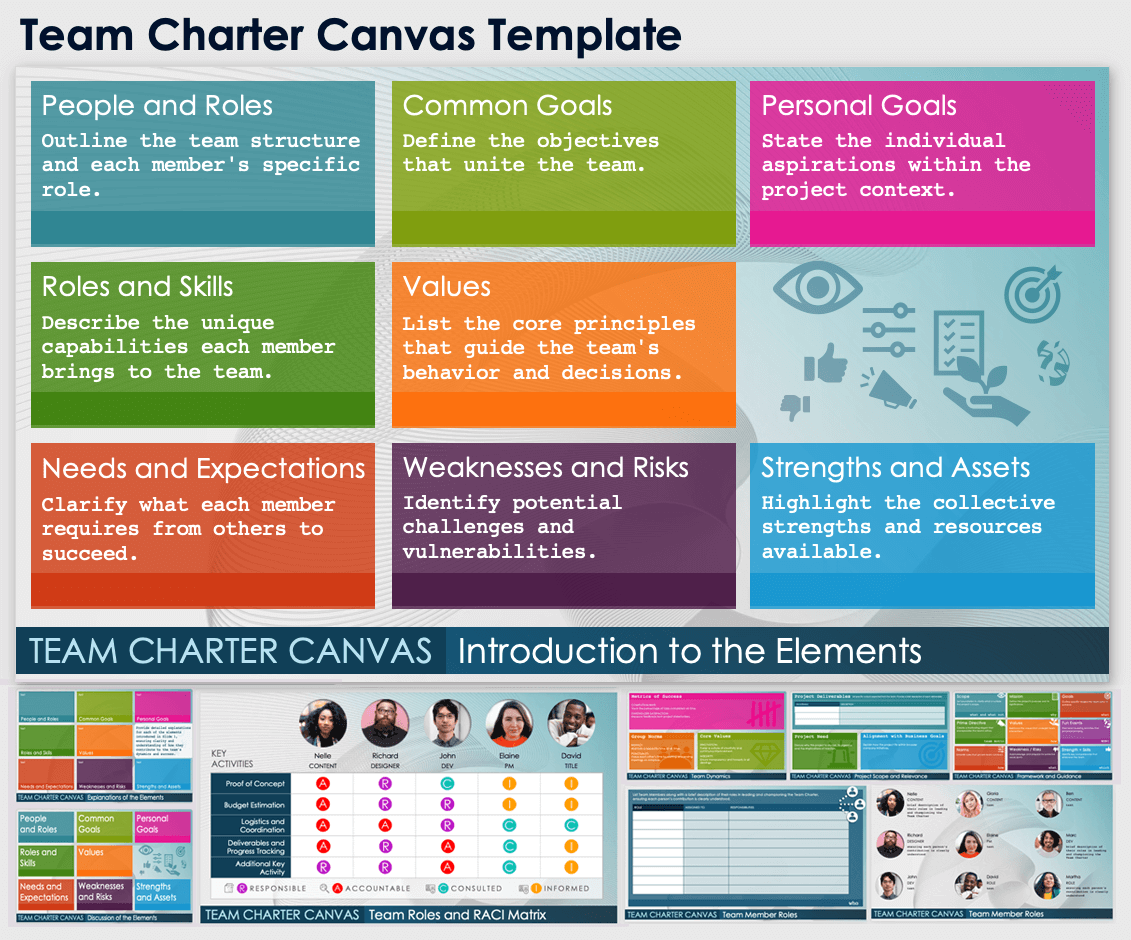 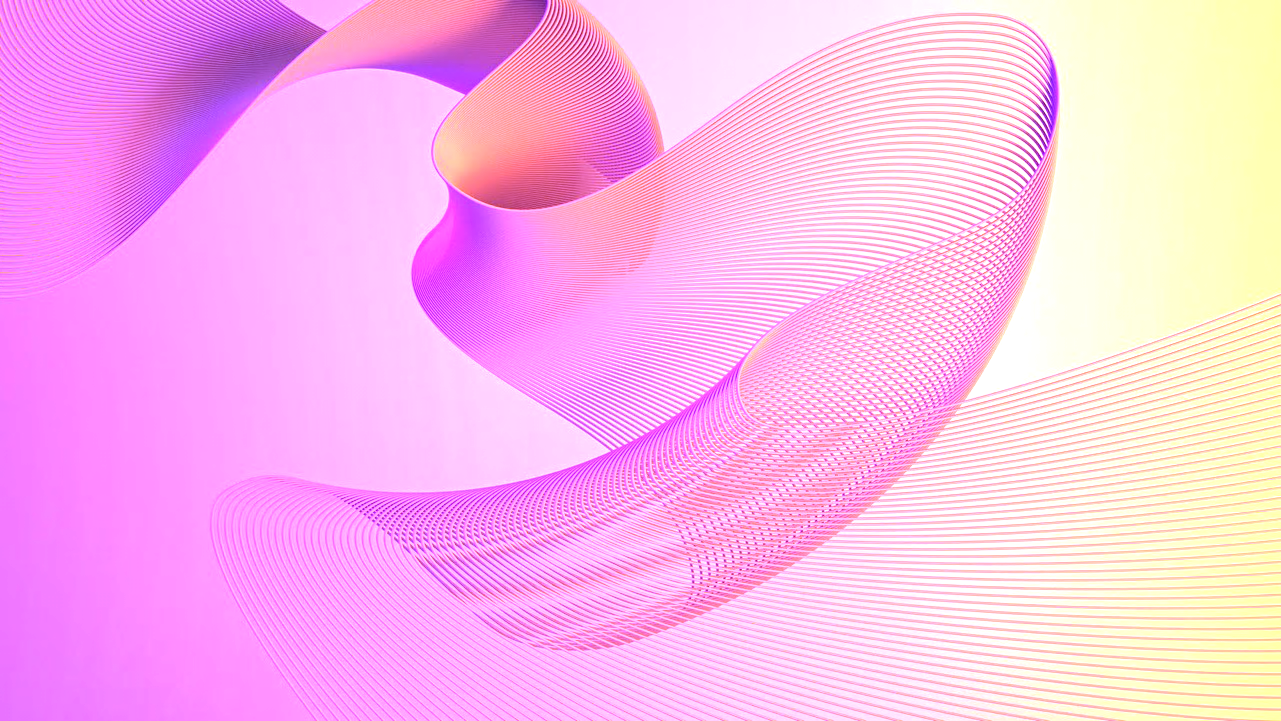 People and Roles
Common Goals
Personal Goals
Outline the team structure and each member's specific role.
Define the objectives that unite the team.
State the individual aspirations within the project context.
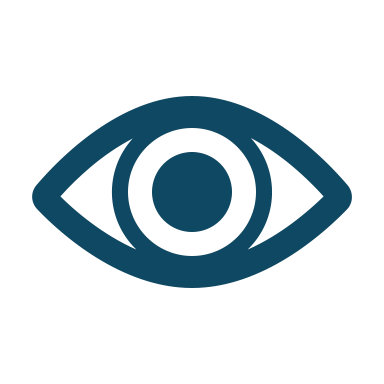 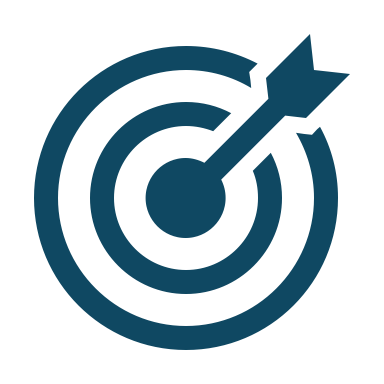 Roles and Skills
Values
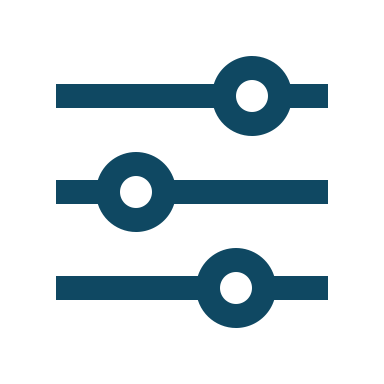 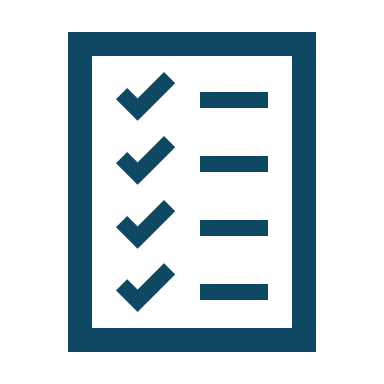 Describe the unique capabilities each member brings to the team.
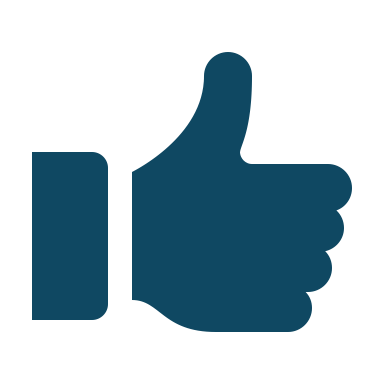 List the core principles that guide the team's behavior and decisions.
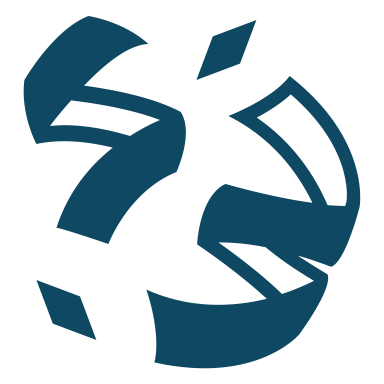 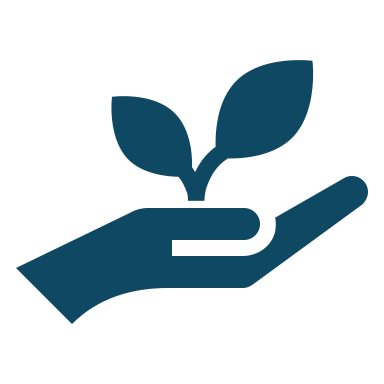 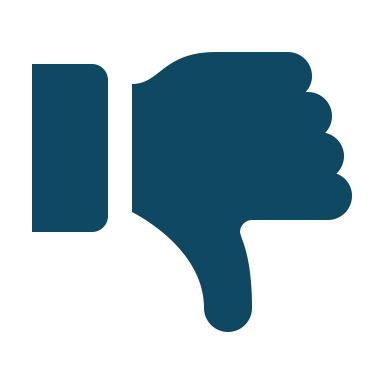 Weaknesses and Risks
Strengths and Assets
Needs and Expectations
Identify potential challenges and vulnerabilities.
Highlight the collective strengths and resources available.
Clarify what each member requires from others to succeed.
TEAM CHARTER CANVAS
Introduction to the Elements
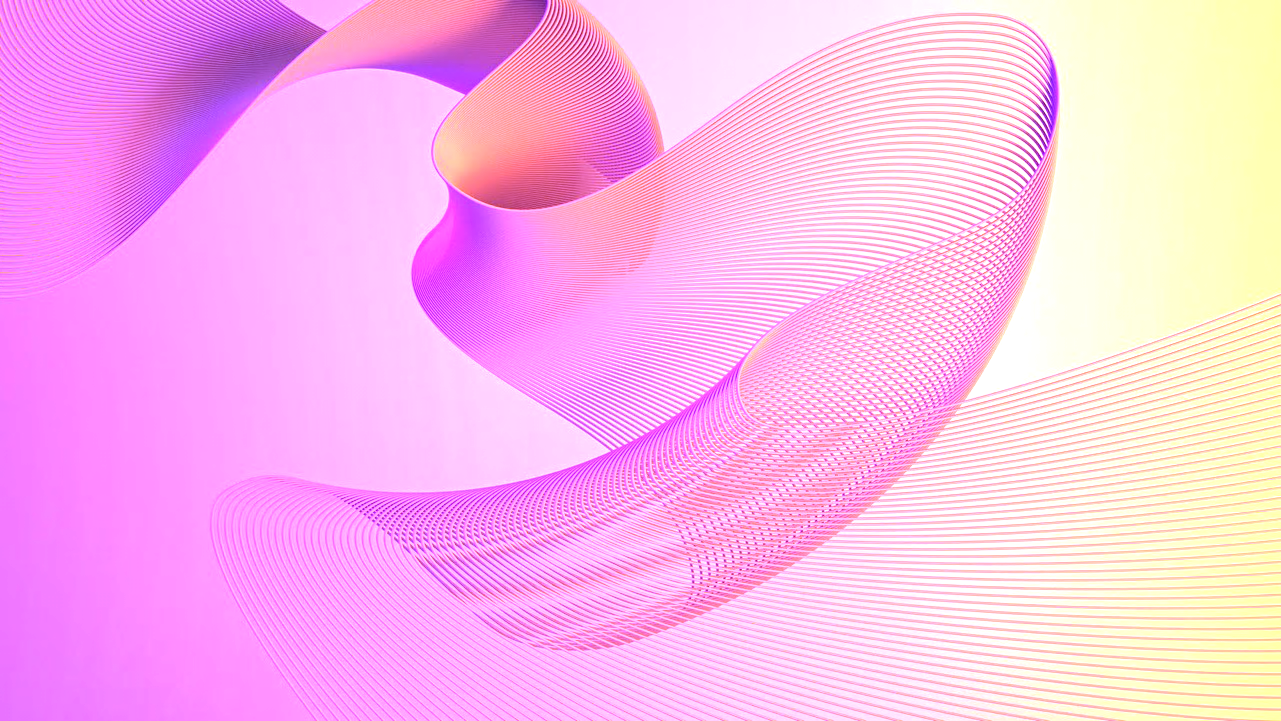 text
text
text
People and Roles
Common Goals
Personal Goals
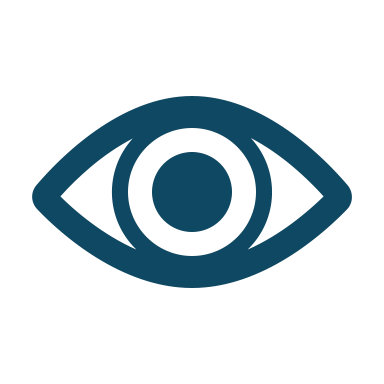 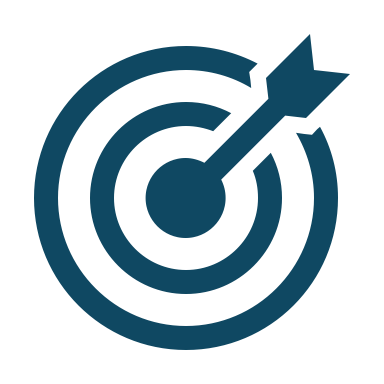 Provide detailed explanations for each of the elements introduced in Slide 1, ensuring clarity and understanding of how they contribute to the team's dynamics and success.
text
text
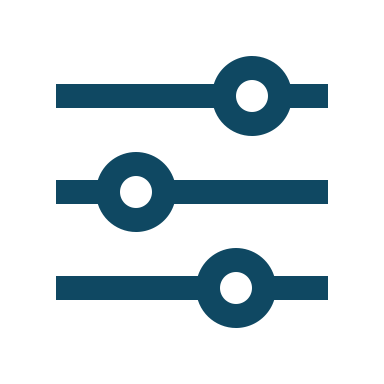 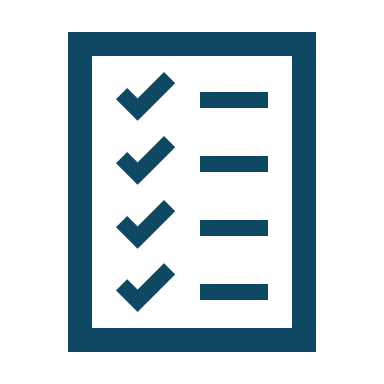 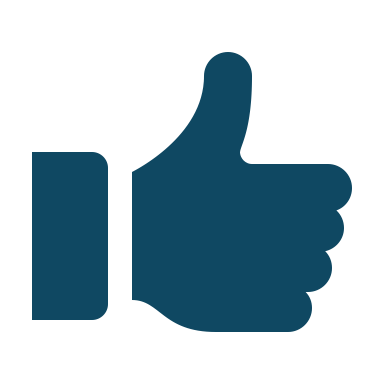 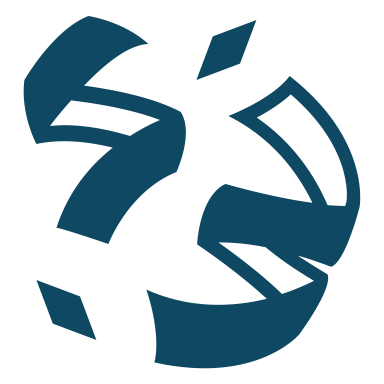 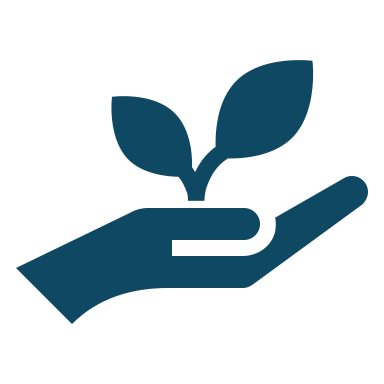 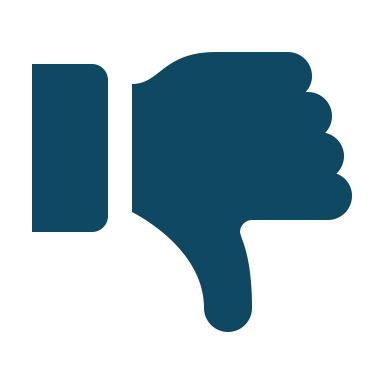 Roles and Skills
Values
text
text
text
Weaknesses and Risks
Strengths and Assets
Needs and Expectations
TEAM CHARTER CANVAS
Explanations of the Elements
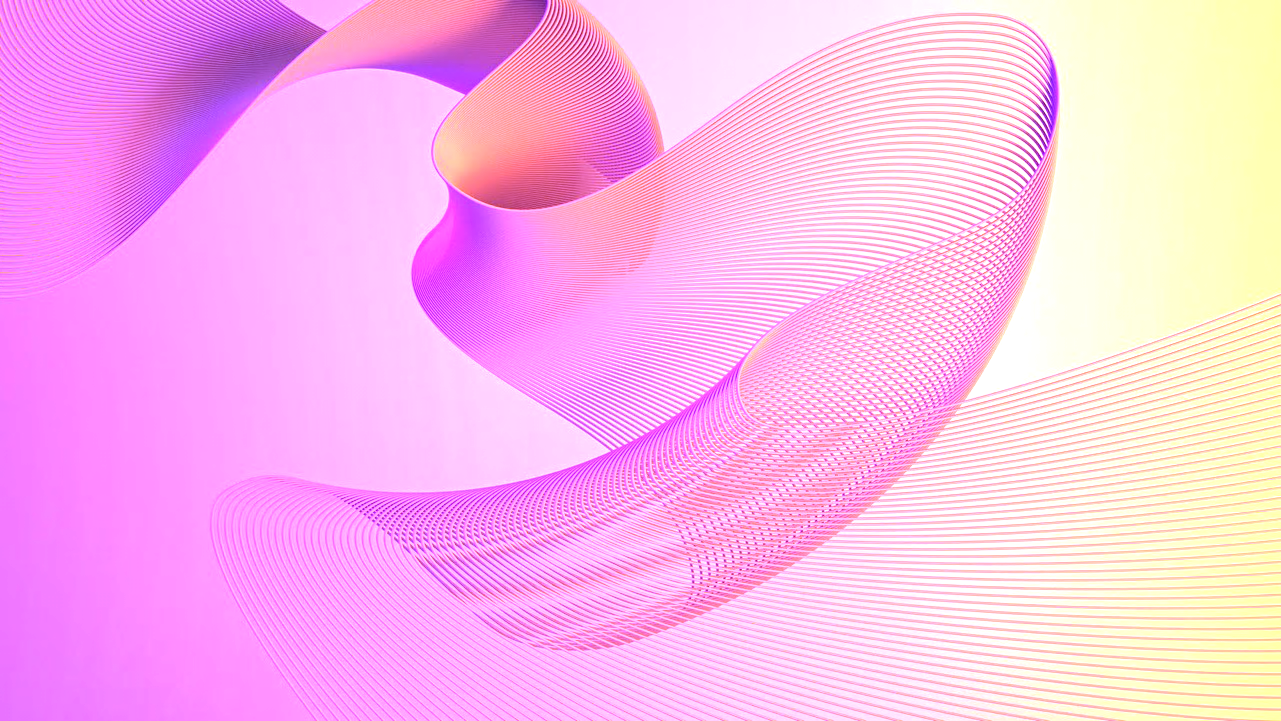 People and Roles
Common Goals
Personal Goals
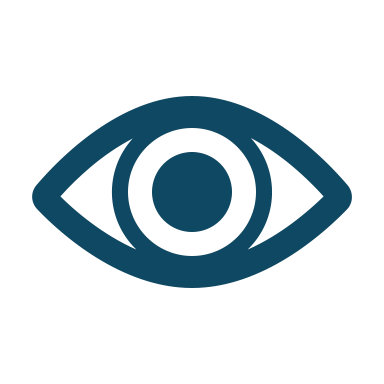 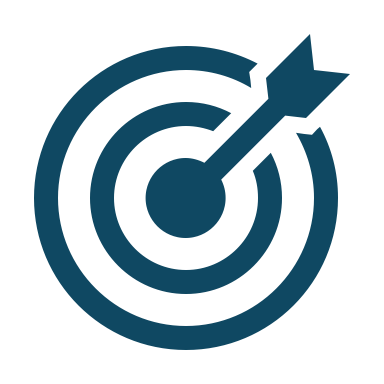 Roles and Skills
Values
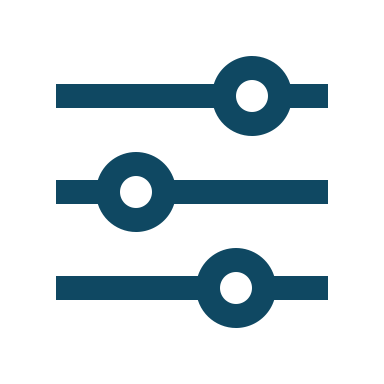 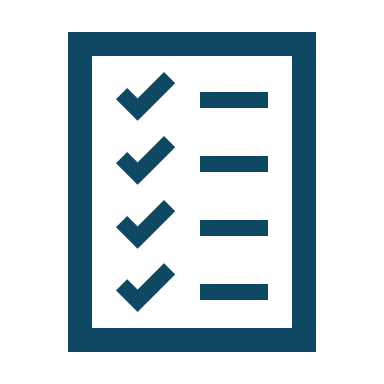 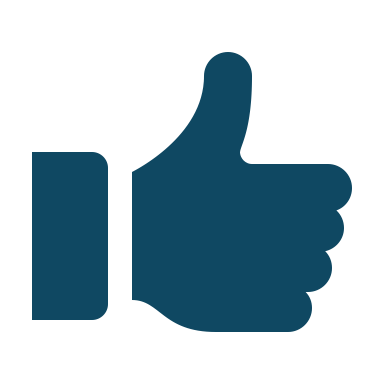 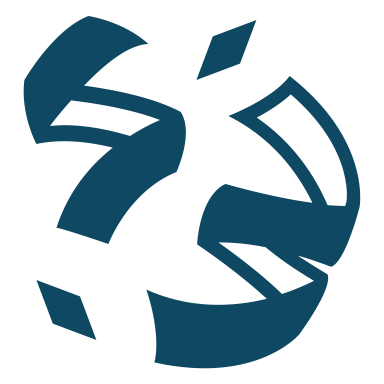 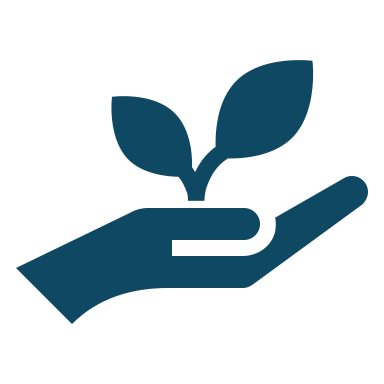 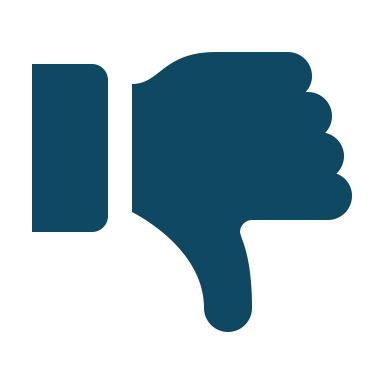 Weaknesses and Risks
Strengths and Assets
Needs and Expectations
TEAM CHARTER CANVAS
Discussion of the Elements
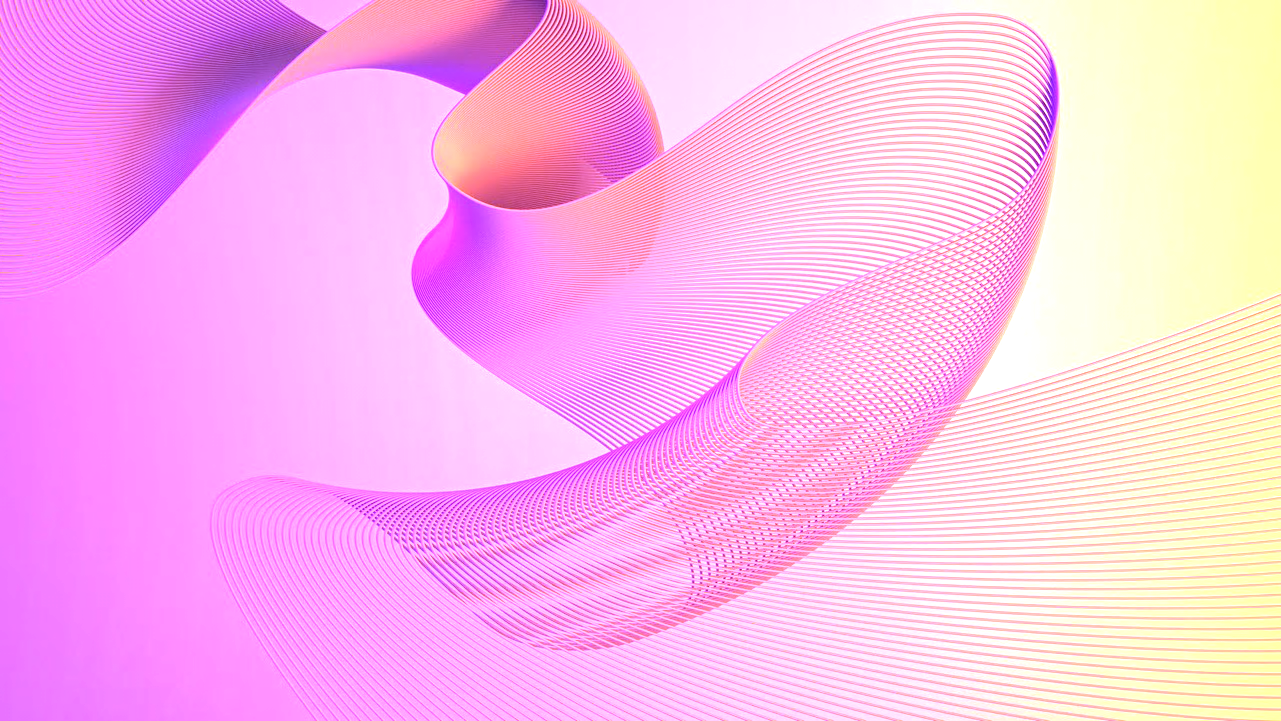 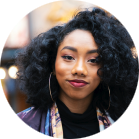 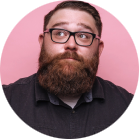 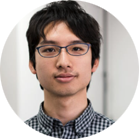 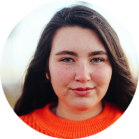 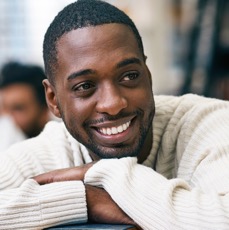 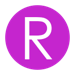 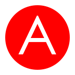 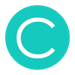 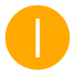 KEY 
ACTIVITIES
David Kelley
TITLE
Nelle Porter
CONTENT
Richard Fish
TITLE
John Cage
TITLE
Elaine Vassal
TITLE
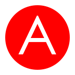 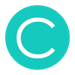 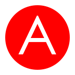 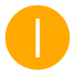 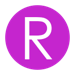 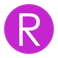 RESPONSIBLE
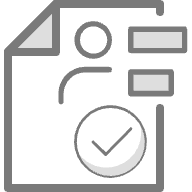 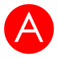 ACCOUNTABLE
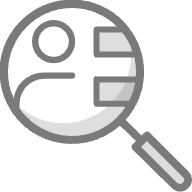 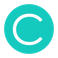 CONSULTED
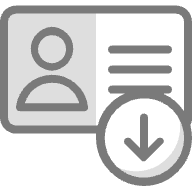 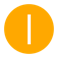 INFORMED
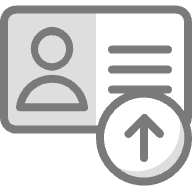 TEAM CHARTER CANVAS
Team Roles and RACI Matrix
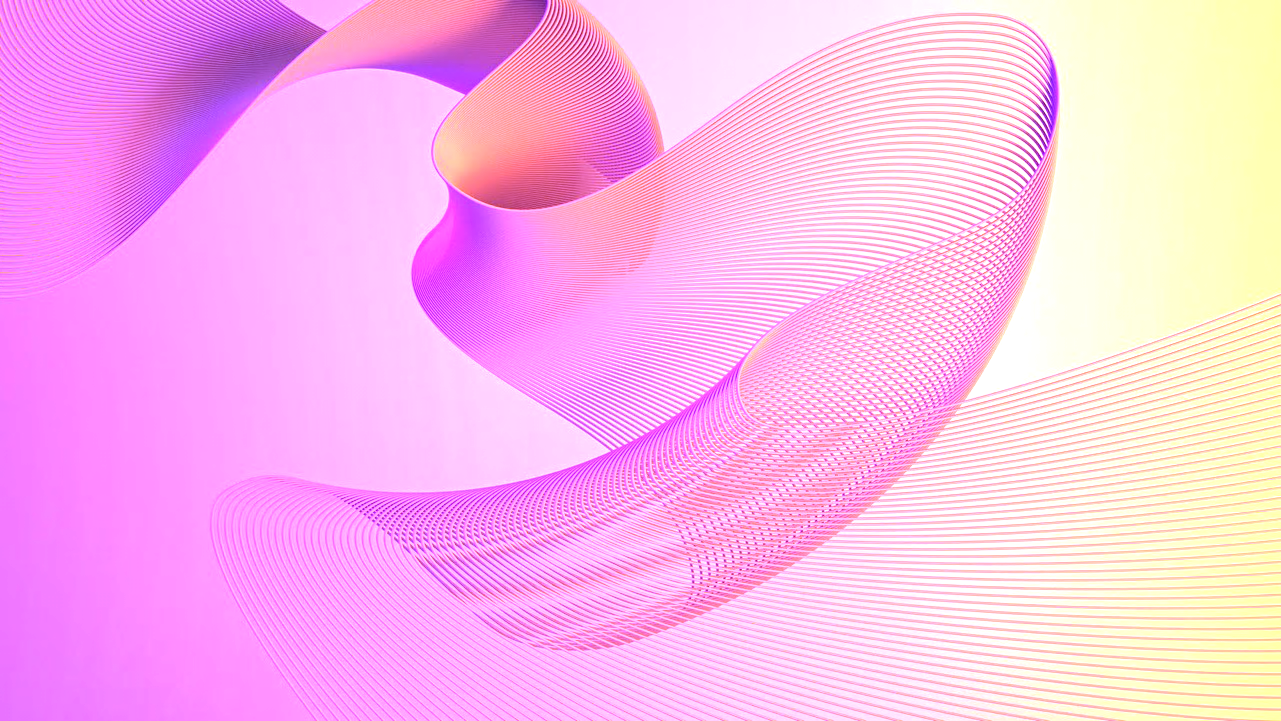 Metrics of Success
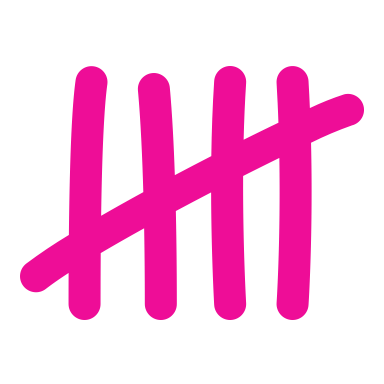 COMPLETION RATE: Track the percentage of tasks completed on time.
STAKEHOLDER SATISFACTION: Measure feedback from project stakeholders.
Core Values
Group Norms
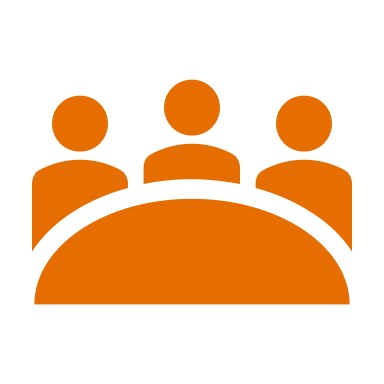 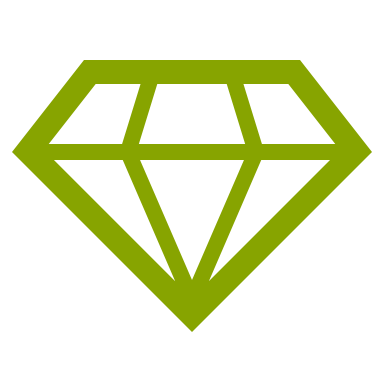 INNOVATION: Foster a culture of creativity and continuous improvement.
INTEGRITY: Ensure transparency and honesty in all dealings.
RESPECT: Maintain a respectful tone at all times.
PUNCTUALITY: Value each other’s time by starting and ending meetings on schedule.
TEAM CHARTER CANVAS
Team Dynamics
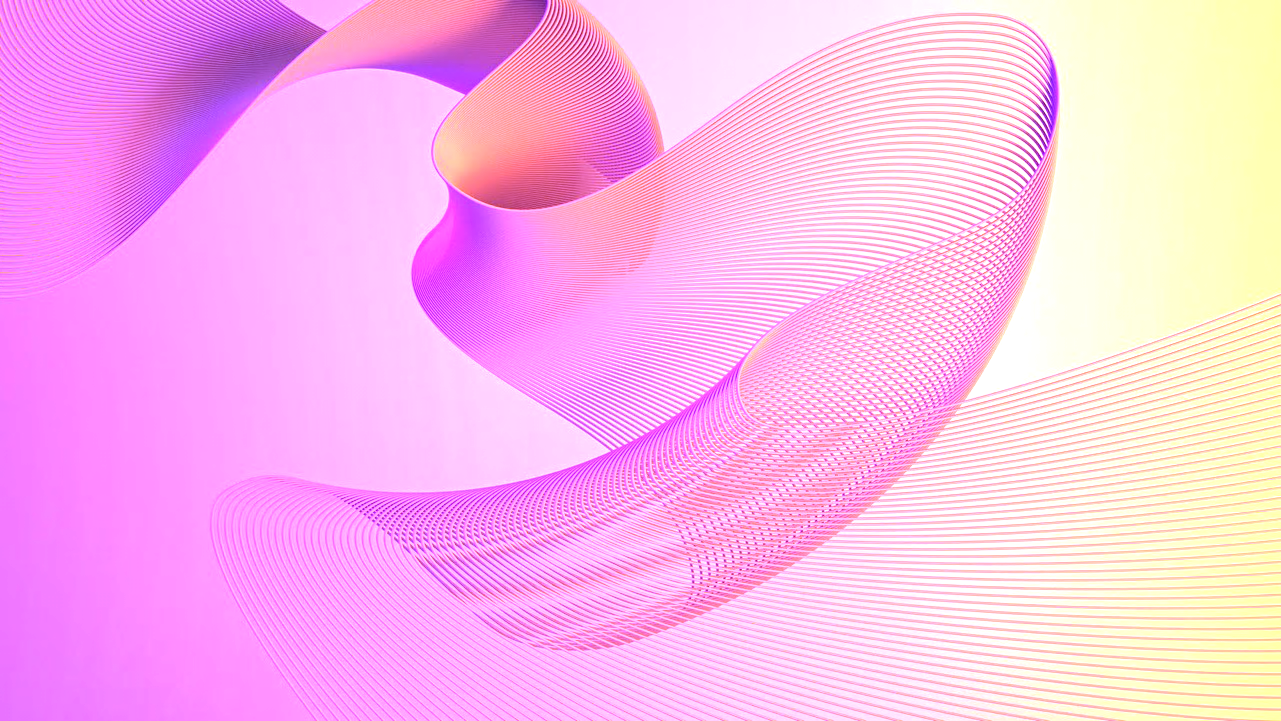 Project Deliverables
List specific outputs expected from the team. Provide a brief description of each deliverable.
Alignment with Business Goals
Project Need
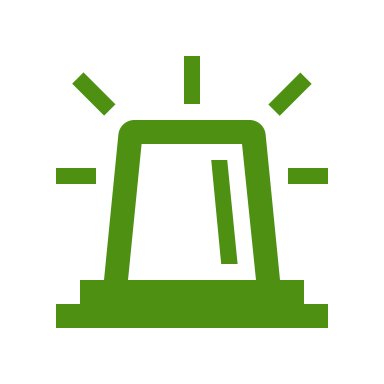 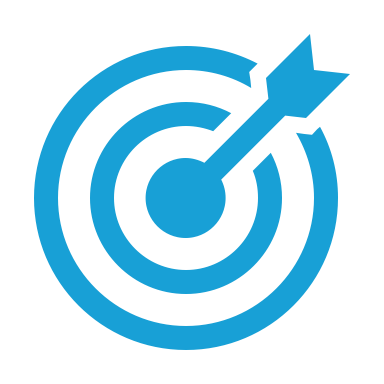 Explain how the project fits within broader company initiatives.
Discuss why this project is crucial, its urgency, and the implications of inaction.
TEAM CHARTER CANVAS
Project Scope and Relevance
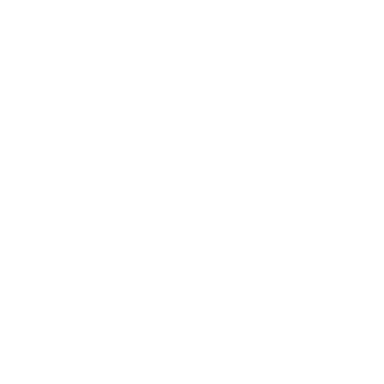 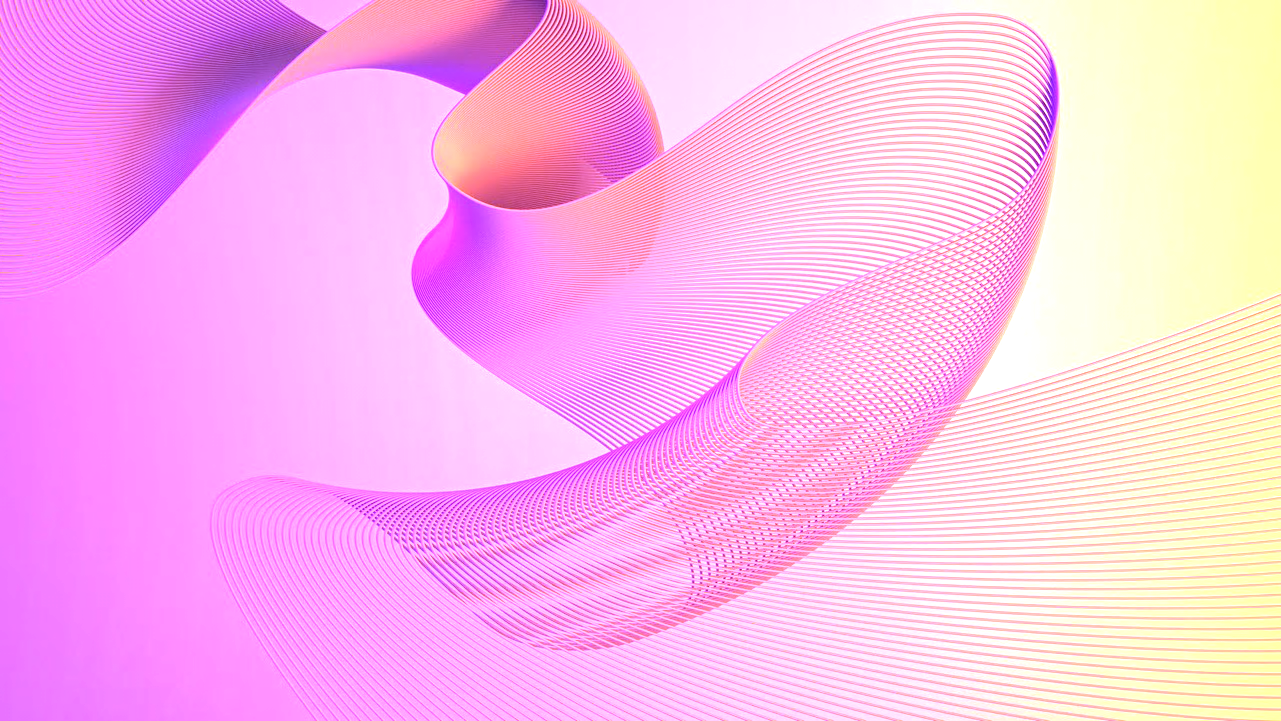 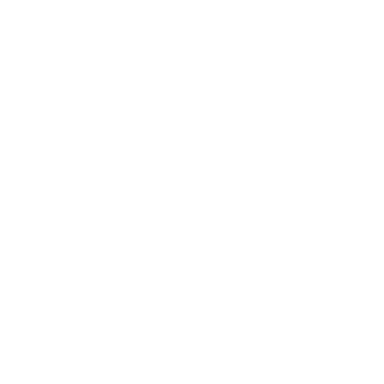 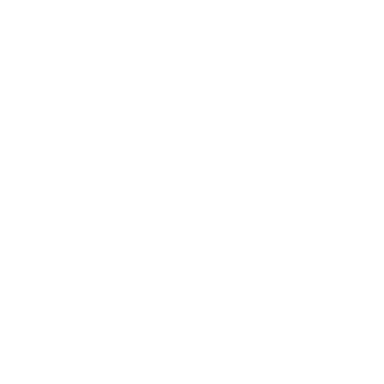 Scope
Mission
Goals
Set boundaries to clarify what is outside the project’s scope.
Define the project's purpose and its significance.
Outline specific targets the team aims to achieve.
what and what not
why
what
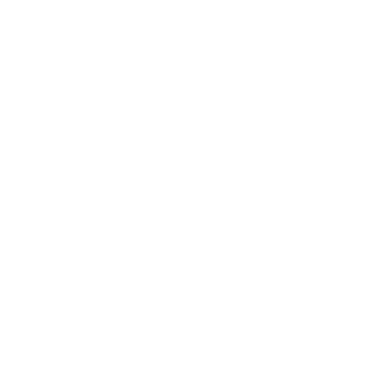 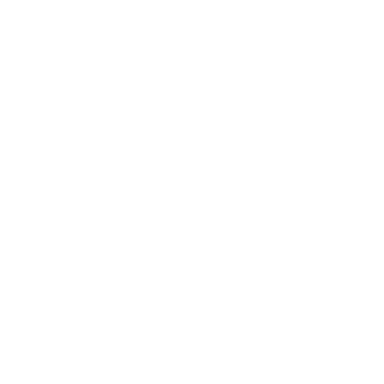 Prime Directive
Values
Fun Events
Create a motivating slogan that encapsulates the team's ethos.
Reinforce the values that underpin team interactions.
Plan team-building activities that enhance bonding.
team motto
how
WOW!
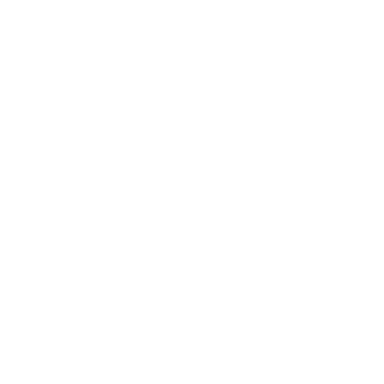 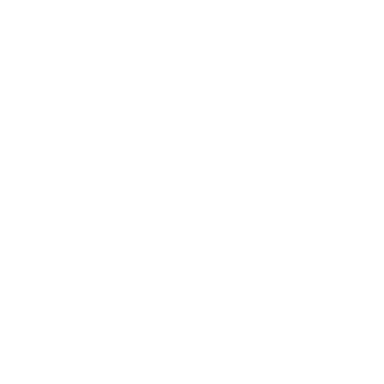 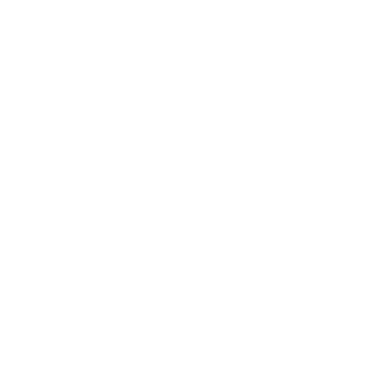 Weakness / Risks
Strength + Skills
Norms
Acknowledge and prepare for potential weak spots.
Identify key competencies that empower the team.
Establish rules that govern team conduct.
what
which
how
TEAM CHARTER CANVAS
Framework and Guidance
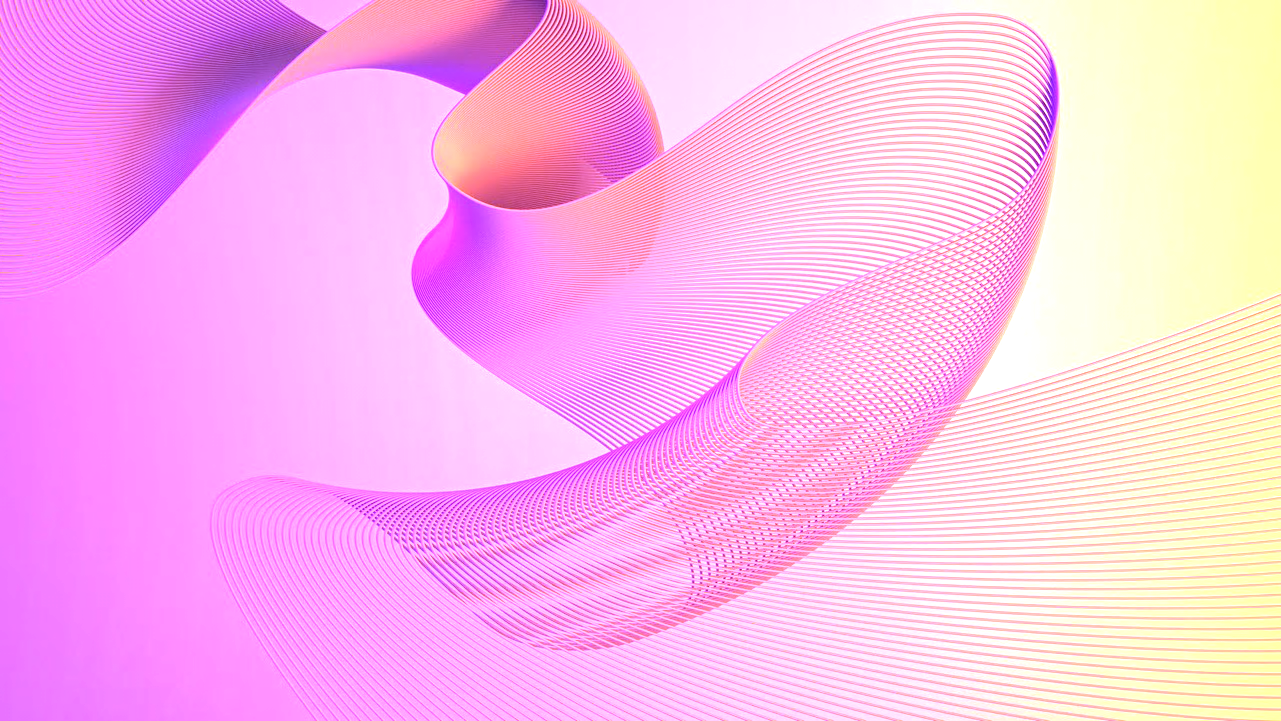 List Team Members along with a brief description of their roles in leading and championing the Team Charter, ensuring each person’s contribution is clearly understood.
who
TEAM CHARTER CANVAS
Team Member Roles
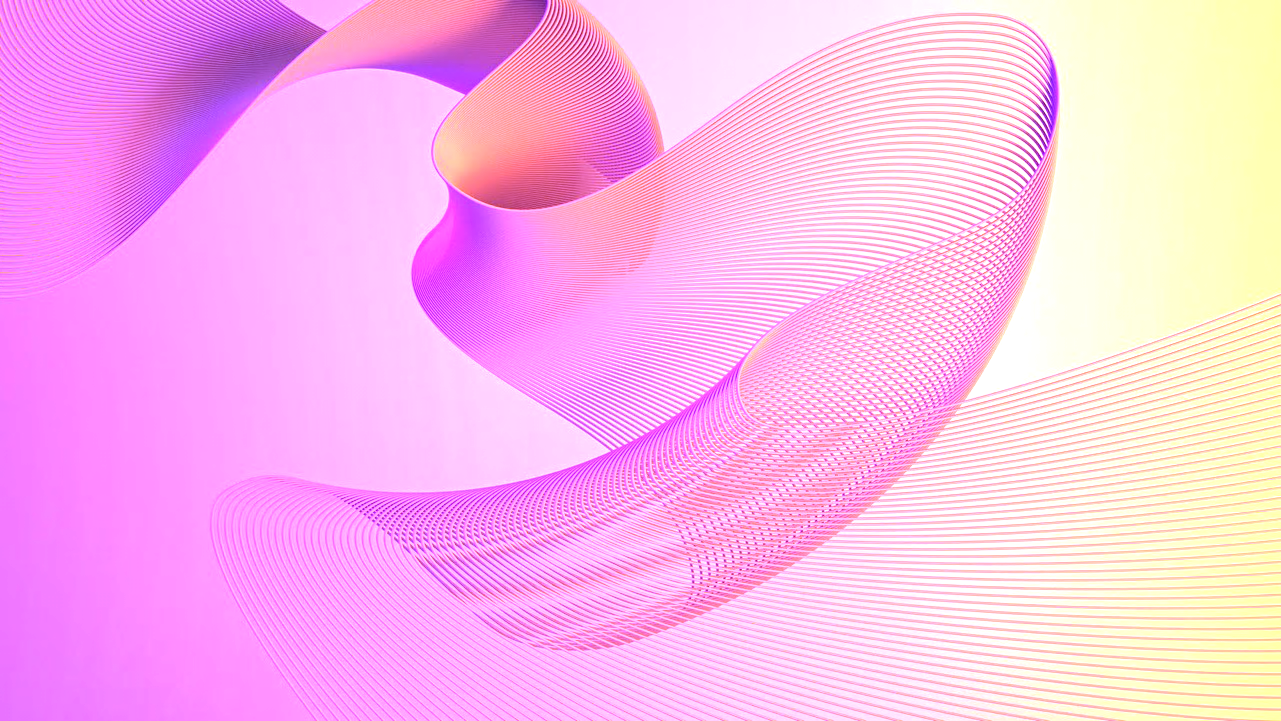 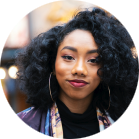 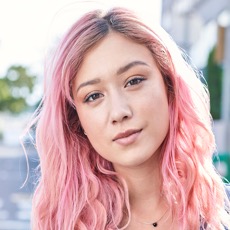 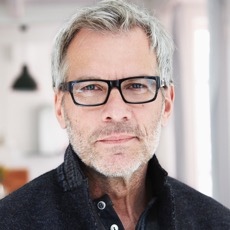 Ben
Gloria
Nelle
ROLE
ROLE
CONTENT
text
text
brief description of their role
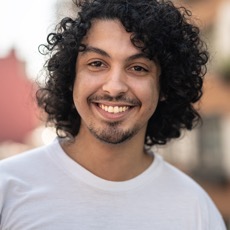 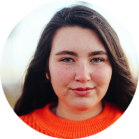 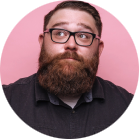 Marc
Elaine
Richard
ROLE
ROLE
ROLE
text
text
text
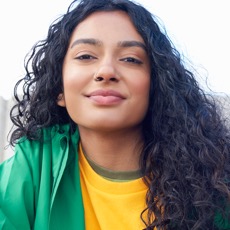 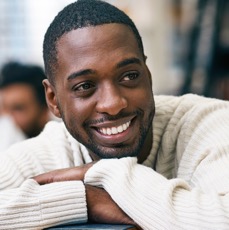 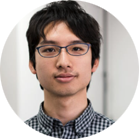 Martha
David
John
ROLE
ROLE
ROLE
text
text
text
TEAM CHARTER CANVAS
Team Member Roles